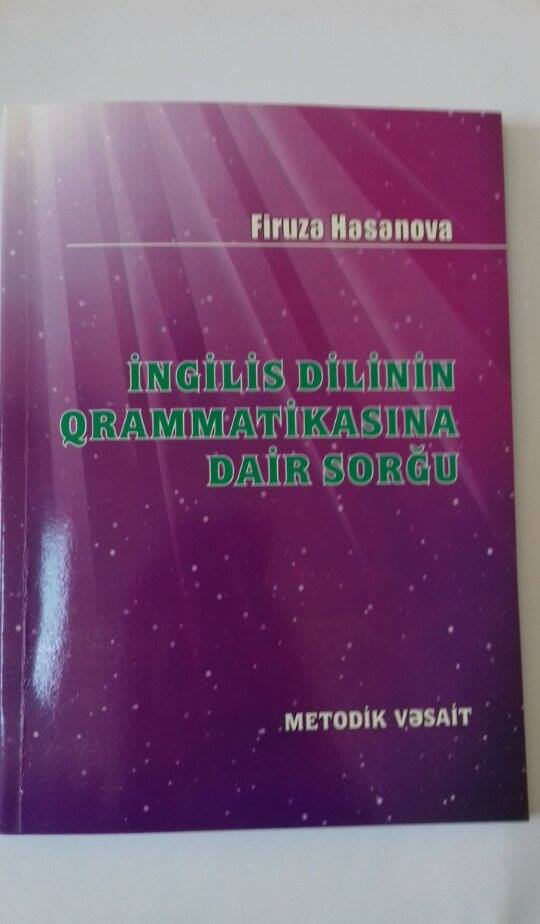 İNGİLİS dilinin qrammatikasına dair sorğu
Metodik  vəsait
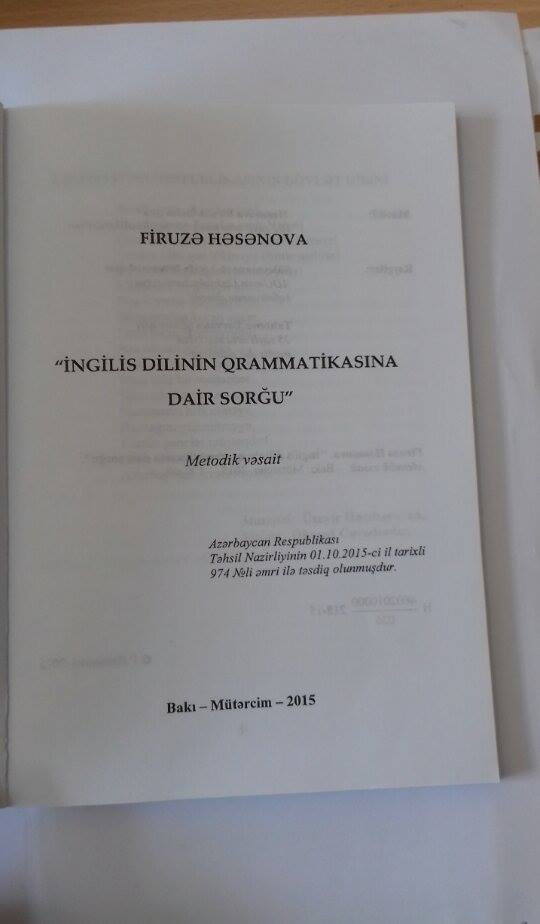 Məmmədova Aysel FROM»A» TO «Z»
Metodik vəsait
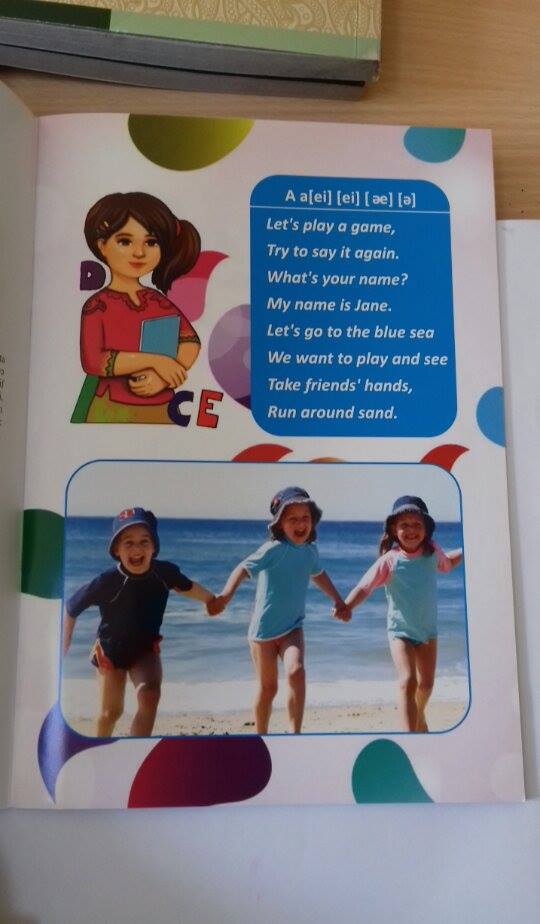 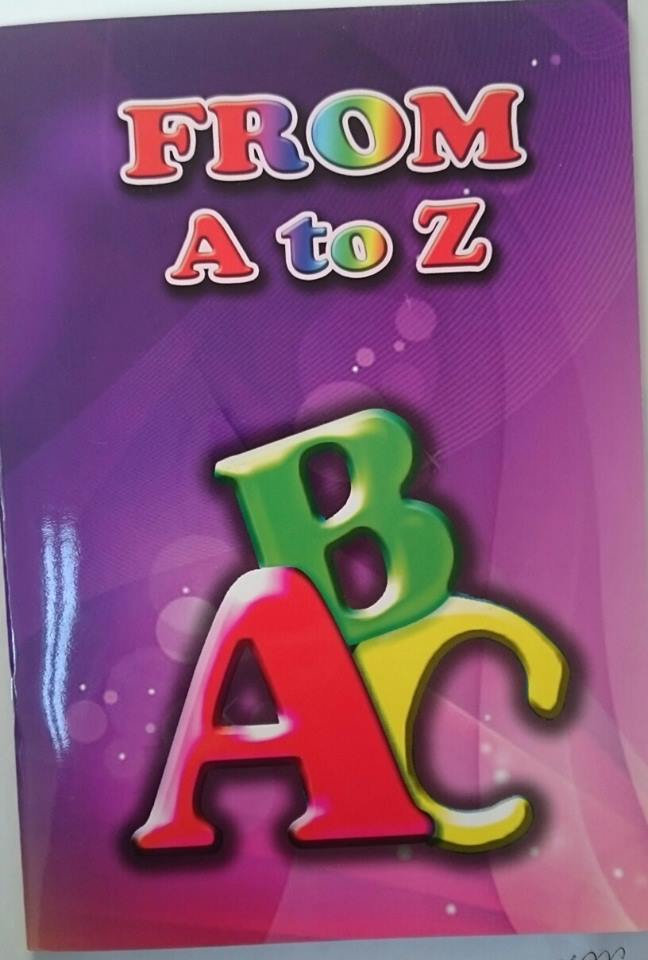 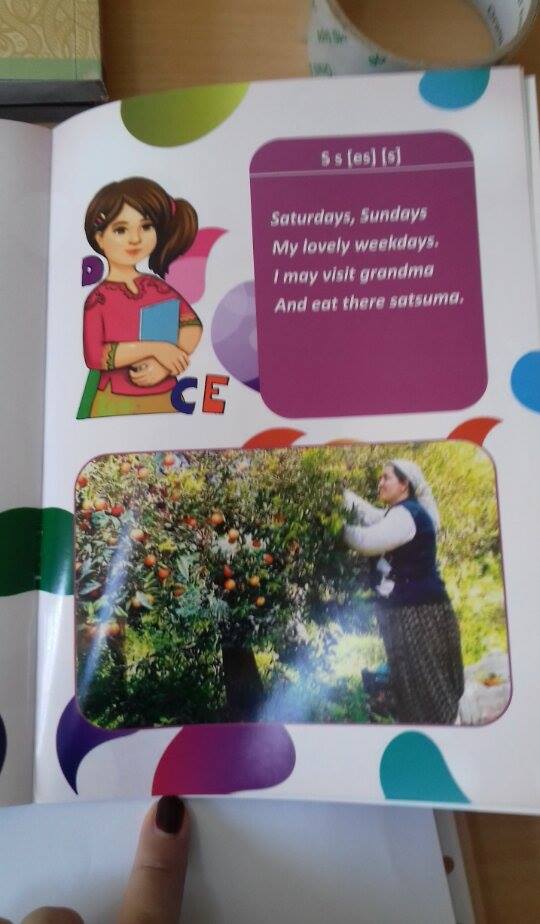 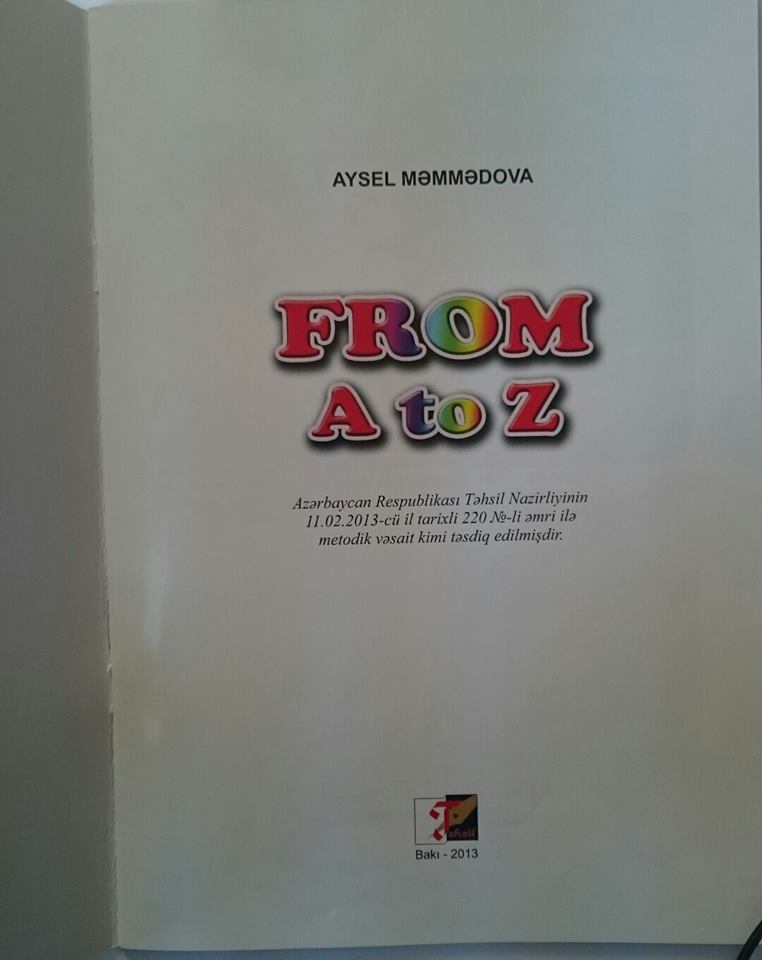